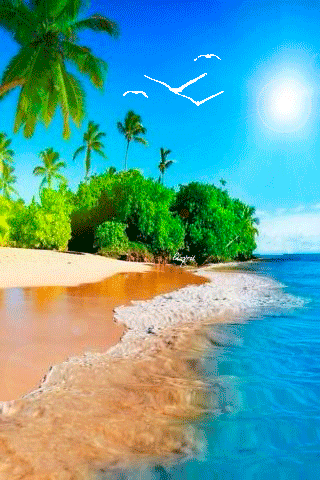 সবাইকে স্বাগতম
পরিচিতি
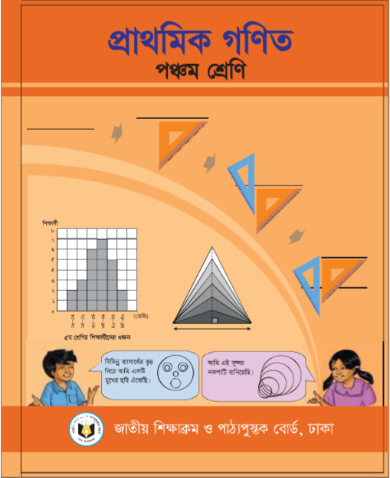 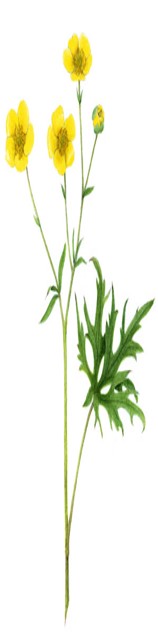 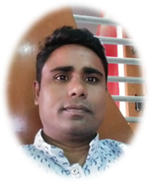 শাহীন আহমদ
সহকারি শিক্ষক
সিংরাওলী সরকারি প্রাথমিক বিদ্যালয়
বিশ্বনাথ, সিলেট
শ্রেণীঃ পঞ্চম  
বিষয়ঃ প্রাথমিক গণিত 
অধ্যায় 6 (ভগ্নাংশ)
পাঠ্যাংশঃ ভগ্নাংশের গুণ
আবেগ সৃষ্টি
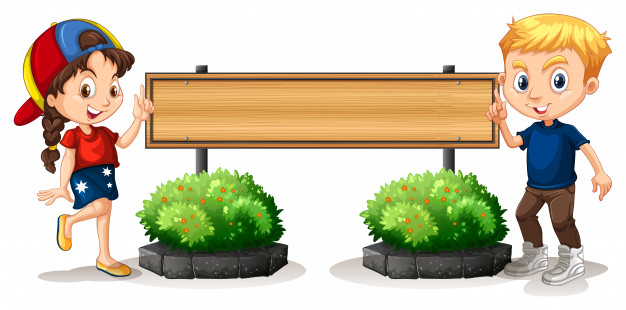 আজকের পাঠ
ভগ্নাংশের গুণ
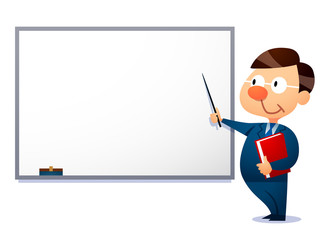 শিখনফল
২০.২.১ প্রকৃত ও অপ্রকৃত ভগ্নাংশকে পূর্ণসংখ্যা দ্বারা গুণ করতে  পারবে।
২০.২.২ মিশ্র ভগ্নাংশকে পূর্ণসংখ্যা দ্বারা গুণ করতে  পারবে।
২০.৩.১ প্রকৃত ও অপ্রকৃত ভগ্নাংশকে প্রকৃত ও অপ্রকৃত ভগ্নাংশ দ্বারা গুণ করতে  পারবে।
২০.৩.১ মিশ্র ভগ্নাংশকে প্রকৃত, অপ্রকৃত ও  মিশ্র ভগ্নাংশ দ্বারা গুণ করতে  পারবে।
মনে রেখ-
যোগের সংক্ষিপ্ত রূপ হলো গুণ
কোনো ভগ্নাংশকে পূর্ণ সংখ্যা দ্বারা গুণ  করার সময় হরকে ঠিক রেখে লবকে পূর্ণ সংখ্যা দ্বারা গুণ  করতে হয়।
চিত্র আকারে প্রকাশ করলে পাই
সমস্যা-১
৫
×
৪
৭
পূর্ণ সংখ্যা ও ভগ্নাংশের গুণ অঙ্কে 
হর ঠিক রেখে,
লবকে পুর্ণ সংখ্যা দ্বারা 
গুণ করতে হয়
৪ × ৫
=
৭
২০
=
৭
সমস্যা-২
৫
৪
×
৬
৭
ভগ্নাংশের গুণ অঙ্কে
হরকে হর দ্বারা,
লবকে লব দ্বারা
গুণ করতে হয়
৪ × ৫
=
৬ × ৭
২০
=
৪২
সমস্যা-৩
৫
3
৪
×
×
ভগ্নাংশের গুণ অঙ্কে
হরকে হর দ্বারা
লবকে লব দ্বারা
গুণ করতে হয়
৭
4
৬
৪ × ৫ × 3
=
৬ × ৭ × 4
6০
=
168
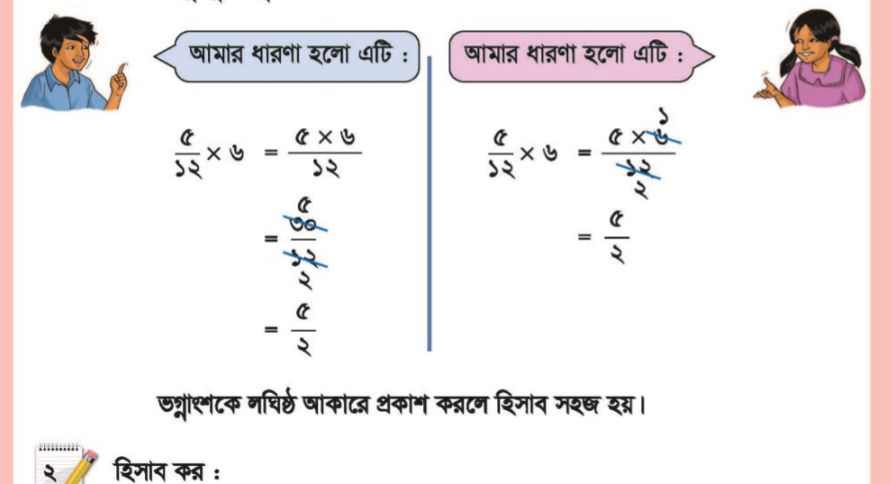 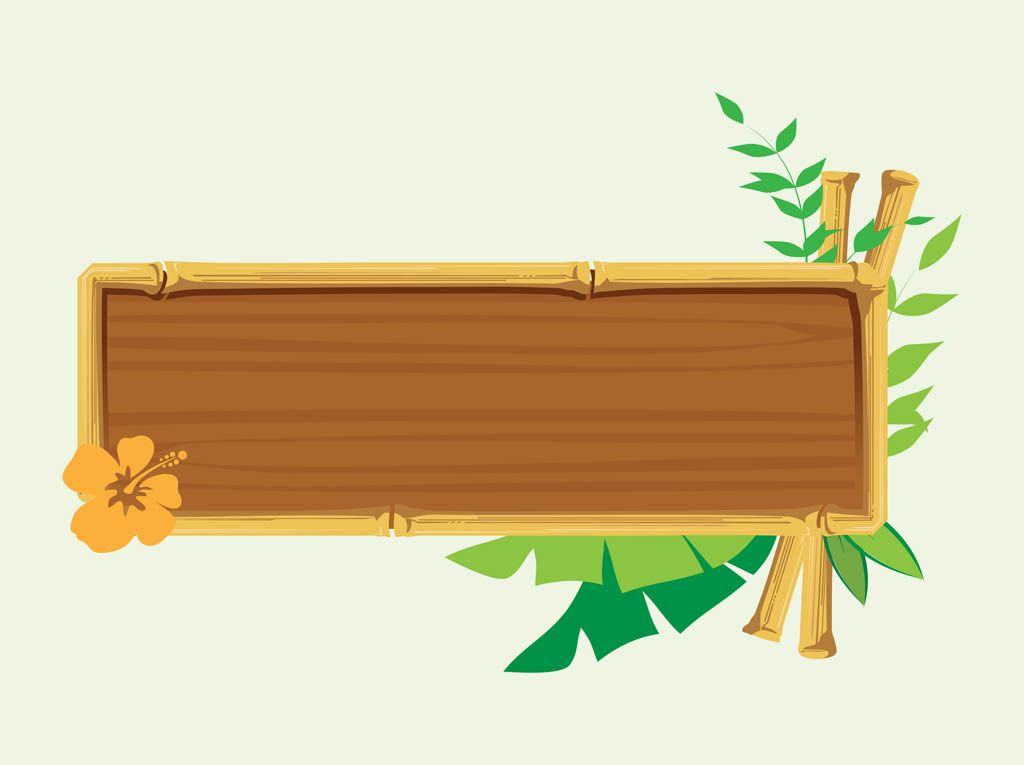 একক কাজ
হিসাব করে দেখাও-
৩
৮
×
৪
৯
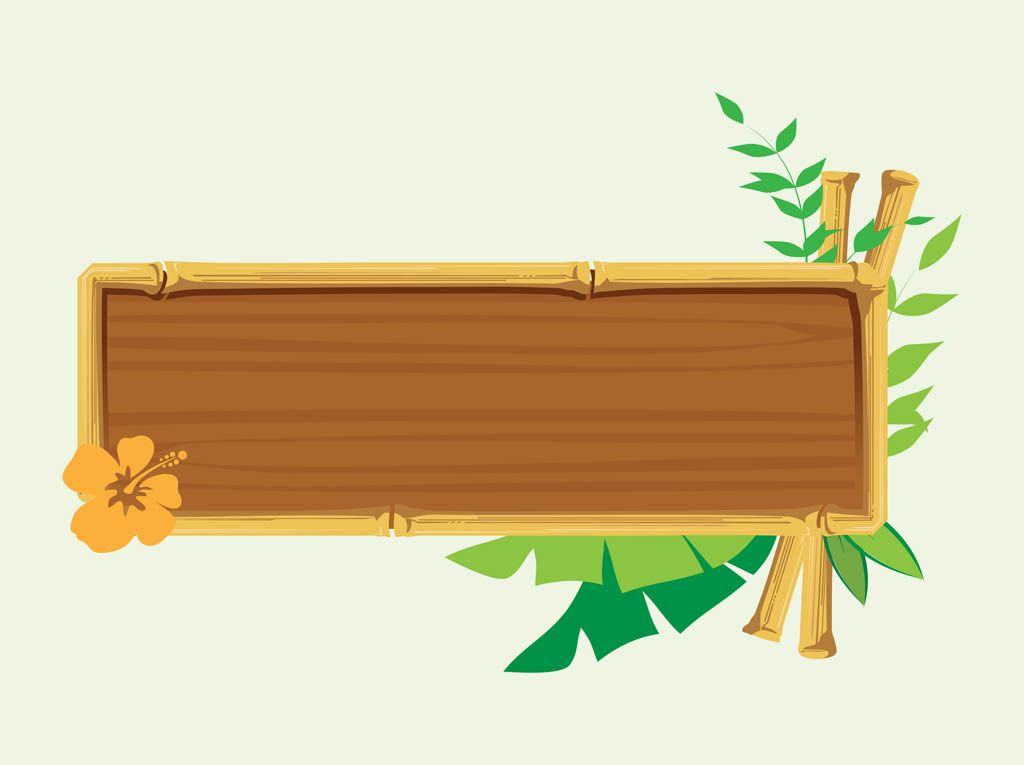 দলীয় কাজ
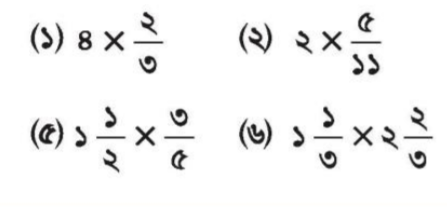 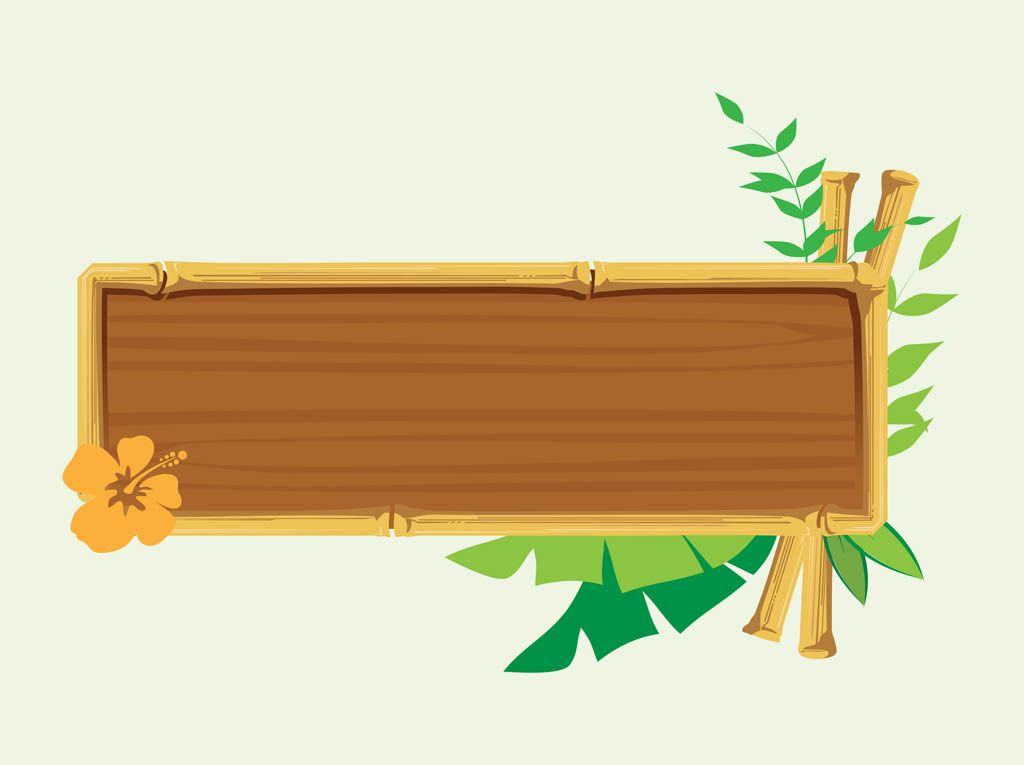 দলীয় কাজের সমাধান
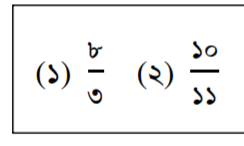 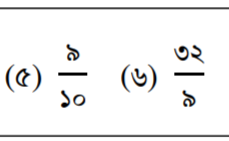 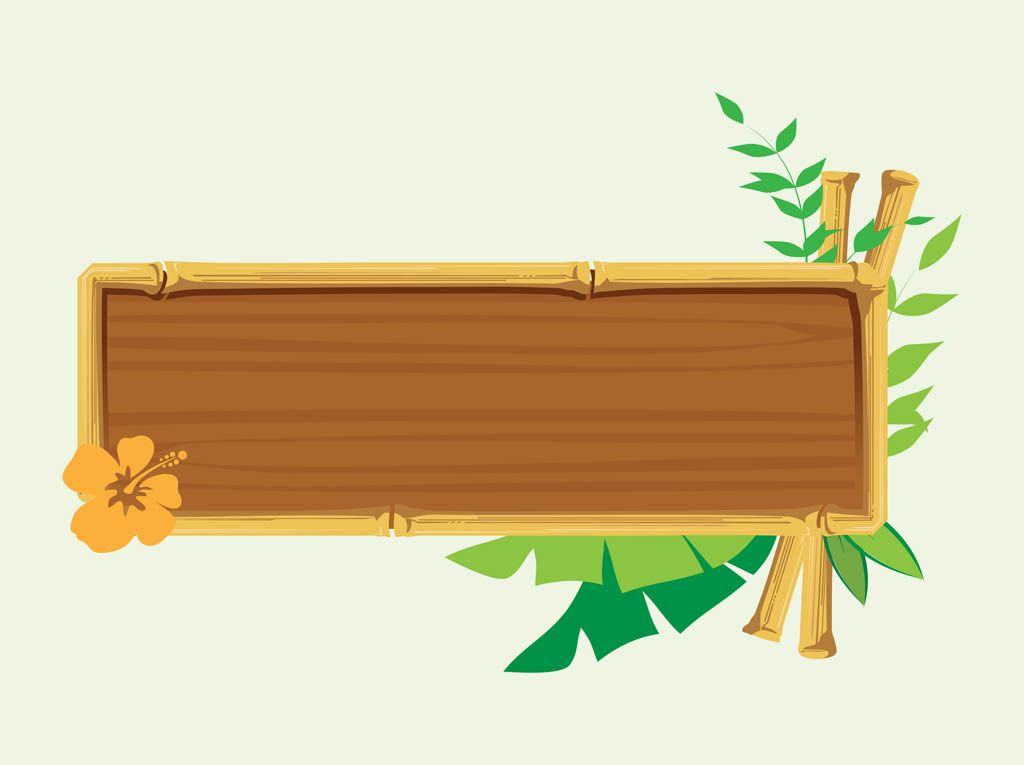 মূল্যায়ন
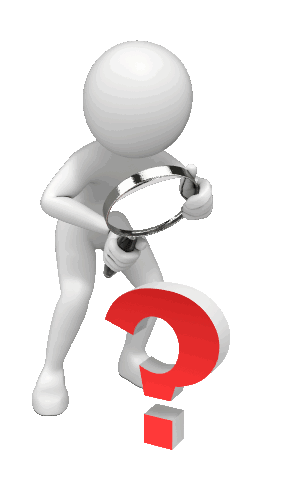 ৪
১।
৭
×
৯
২
৩
২।
২
×
১
৩
৭
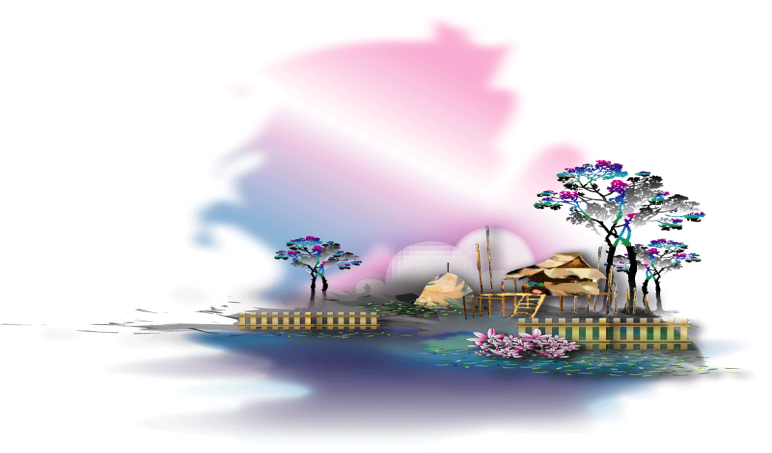 একটি হোস্টেলে প্রতিদিন ২      কুইন্টাল চাল লাগে। হোস্টেলটিতে এক সপ্তাহে কত কেজি চাল লাগবে?
১
৭
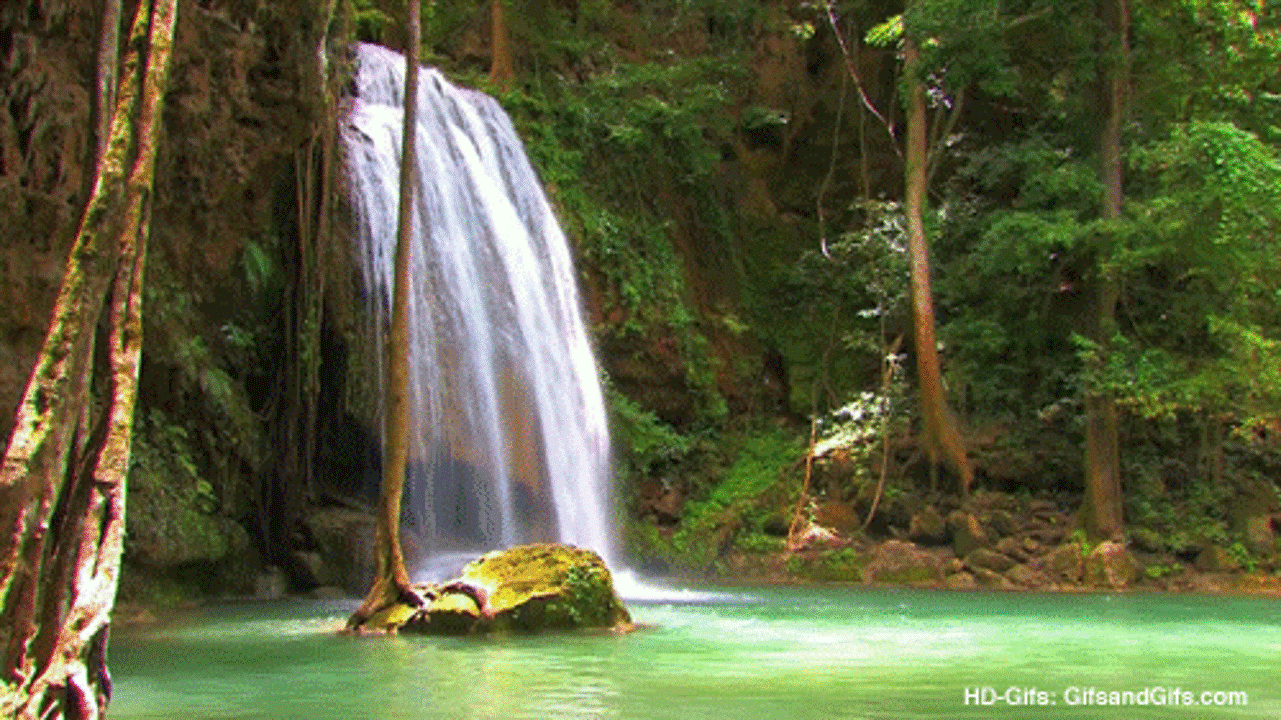 সবাইকে ধন্যবাদ